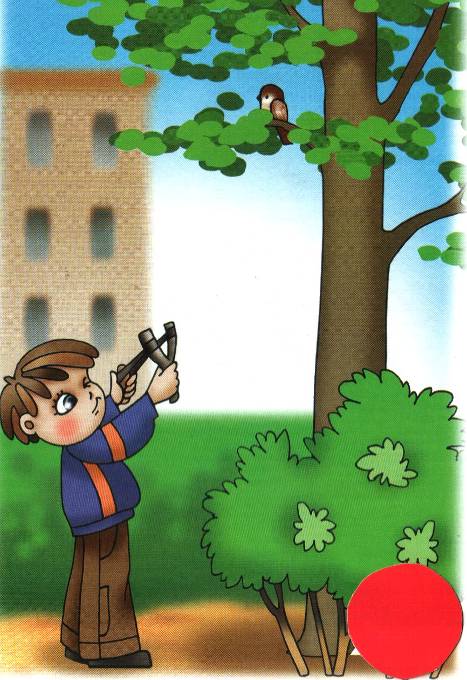 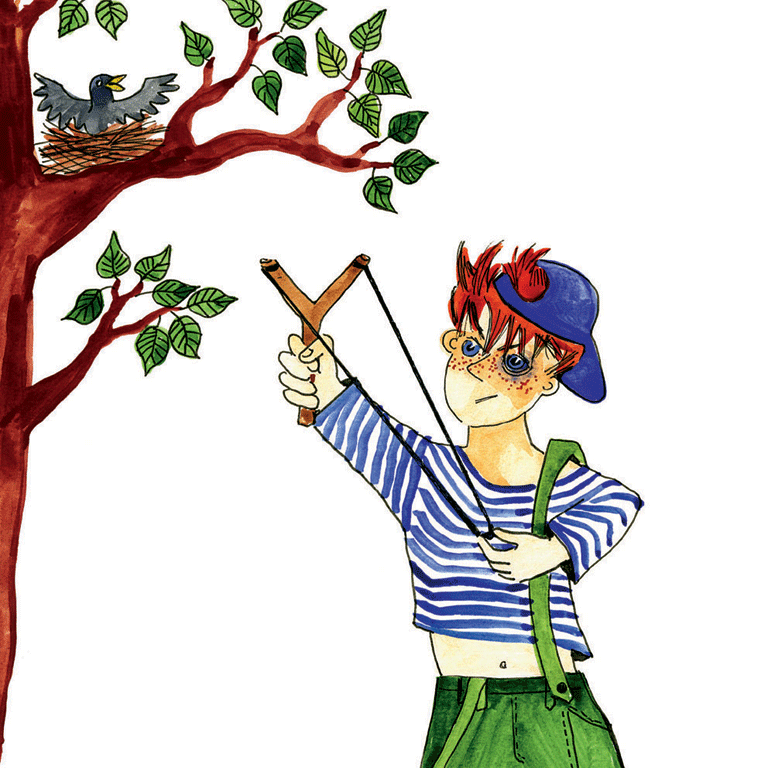 Городские птицы –
Спутники твои:
Голуби, синицы
Галки, воробьи…
     Этих птиц не надо,
     Друг мой, обижать:
     Из больших рогаток
     В воробьёв стрелять,
     На ворон сердиться,
     Голубей ловить …
И тогда всем птицам
Станет легче жить!
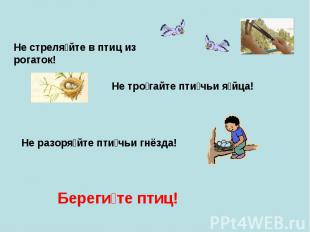 Во дворе деревья посадили,
У бордюров высятся кусты,
Чтобы было меньше грязи, пыли,
Больше свежести и красоты.
Берегите же деревья эти
И кусты старайтесь не ломать,
Чтобы все – и взрослые, и дети –
В их тени могли бы отдыхать.
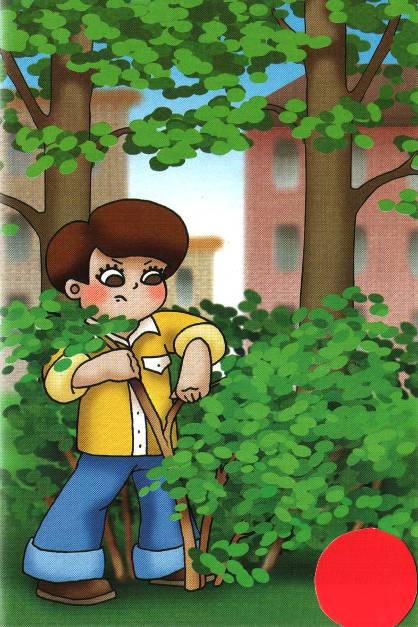 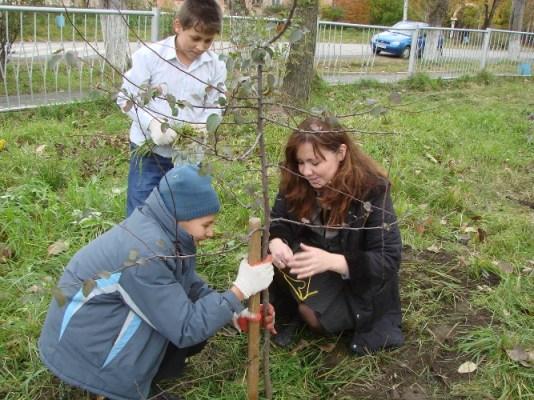 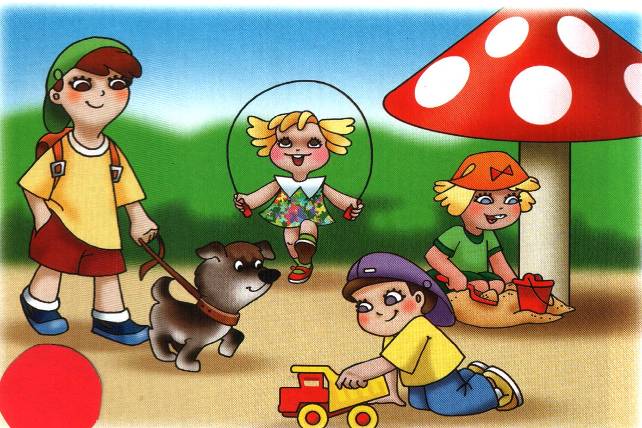 На детских площадках
Играют детишки:
Смеются девчонки,
Резвятся мальчишки…
   На детских площадках –
   Порядок, уют,
   И взрослые там
   Чистоту берегут.
С собаками, кошками 
Здесь не гуляйте,
Двора гигиену
Всегда соблюдайте,
     Чтоб день изо дня
     Без забот и печали
     На детских площадках
Детишки играли.
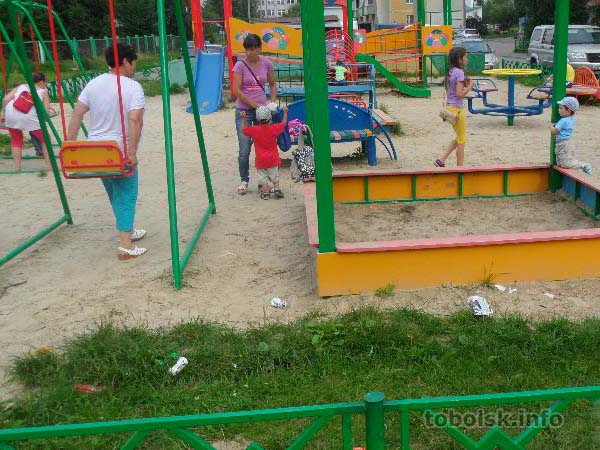 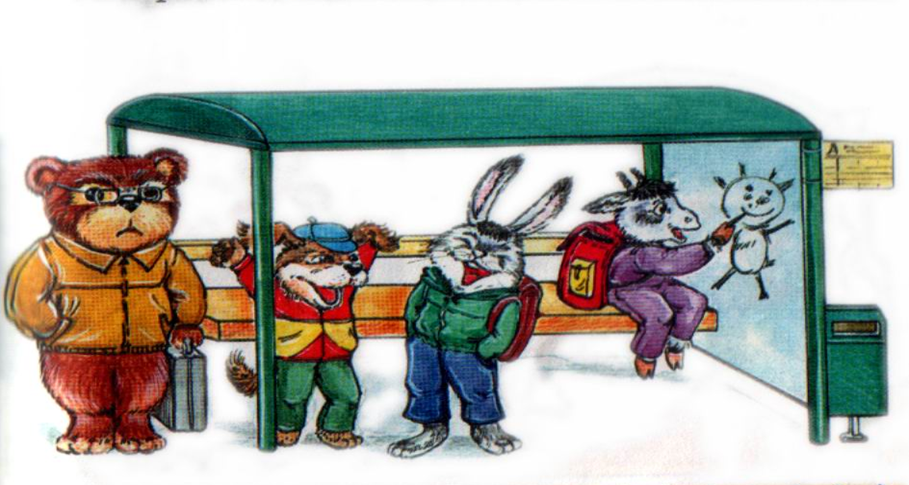 Не пиши на остановках, 
Не ломай, не порти их
Даже если нашкарябать
Хочешь превосходный стих
Едут в транспорте старушки
Малыши и старички
Ты уже большой ребёнок
Ты им место уступи.
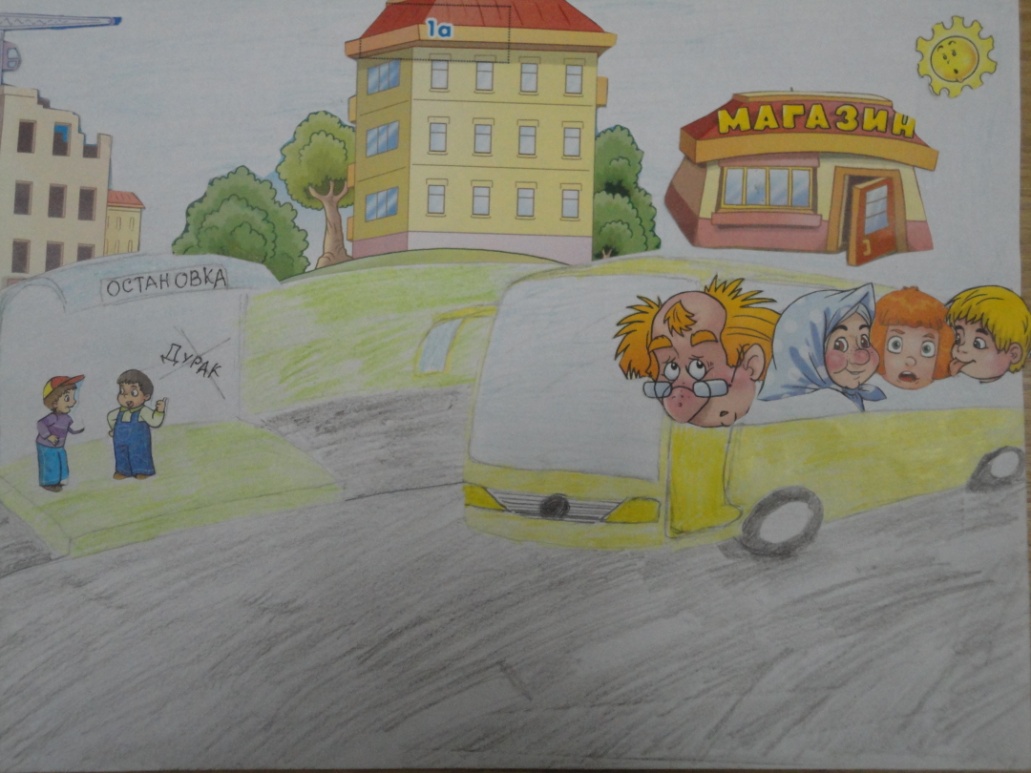 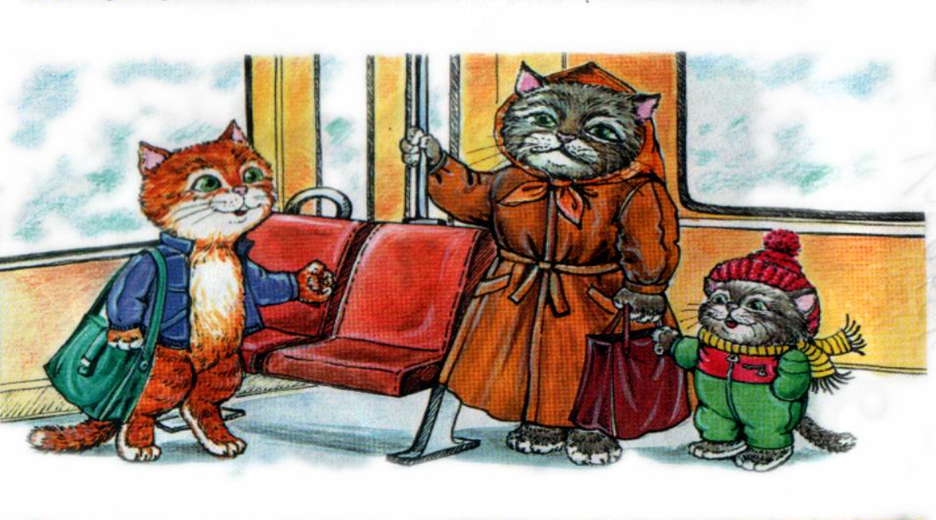